CSE 417Algorithms and Complexity
Autumn 2020
Lecture 15
Recurrences
Announcements
Homework 5,  Due Friday
Divide and Conquer - MergeSort
Array Mergesort(Array a){
	n = a.Length;
	if (n <= 1)
		return a;
	b = Mergesort(a[0 .. n/2]);
	c = Mergesort(a[n/2+1 .. n-1]);
	return Merge(b, c);
}
Analysis: Cost of Merge,  Cost of Mergesort

MS(n) = MS(n/2) + n;	MS(1) = 1;

Solution:   MS(n) = n (log2 n + 1)
A better mergesort (?)
Divide into 3 subarrays and recursively sort
Apply 3-way merge
What is the recurrence?
Unroll recurrence for  T(n) = 3T(n/3) + n
T(n) = aT(n/b) + f(n)
T(n) = T(n/2) + cn
Where does this recurrence arise?
Solving the recurrence exactly
T(n) = 4T(n/2) + n
Total Work
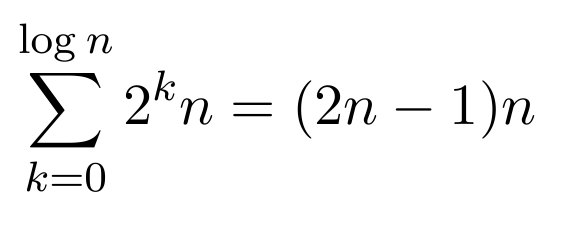 n/2
n/2
n/2
n/2
n
n/4
n/4
n/4
n/4
n/4
n/4
n/4
n/4
n/4
n/4
n/4
n/4
n/4
n/4
n/4
n/4
T(n) = 2T(n/2) + n2
T(n) = 2T(n/2) + n1/2
Recurrences
Three basic behaviors
Dominated by initial case
Dominated by base case
All cases equal – we care about the depth
What you really need to know about recurrences
Work per level changes geometrically with the level
Geometrically increasing (x > 1)
The bottom level wins
Geometrically decreasing  (x < 1)
The top level wins
Balanced (x = 1)
Equal contribution
Classify the following recurrences(Increasing, Decreasing, Balanced)
T(n) = n + 5T(n/8)

T(n) = n + 9T(n/8)

T(n) = n2 + 4T(n/2)

T(n) = n3 + 7T(n/2)

T(n) = n1/2 + 3T(n/4)
Recursive Matrix Multiplication
Multiply 2 x 2 Matrices:
| r    s |    | a    b|   |e    g|
| t    u |    | c    d|   | f    h|

r  = ae + bf
s  = ag + bh
t  =  ce + df
u =  cg + dh
A N x N matrix can be viewed as a 2 x 2 matrix with entries that are (N/2) x (N/2) matrices. 
The recursive matrix multiplication algorithm recursively multiplies the       (N/2) x (N/2) matrices and combines them using the equations for multiplying 2 x 2 matrices
=
Recursive Matrix Multiplication
How many recursive calls are made at each level?

How much work in combining the results?

What is the recurrence?
What is the run time for the recursive Matrix Multiplication Algorithm?
Recurrence:
Strassen’s Algorithm
Where:
p1 = (b – d)(f + h)
p2= (a + d)(e + h)
p3= (a – c)(e + g)
p4= (a + b)h
p5= a(g – h)
p6= d(f – e)
p7= (c + d)e
Multiply 2 x 2 Matrices:
| r    s |    | a    b|   |e    g|
| t     u|    | c    d|   | f    h|
=
r = p1 + p2 – p4 + p6
s = p4 + p5
t = p6 + p7
u = p2 - p3 + p5 - p7
From AHU 1974
Recurrence for Strassen’s Algorithms
T(n) = 7 T(n/2) + cn2
What is the runtime?
log2 7 = 2.8073549221
BFPRT Recurrence
T(n) <= T(3n/4) + T(n/5) + 20 n
What bound do you expect?